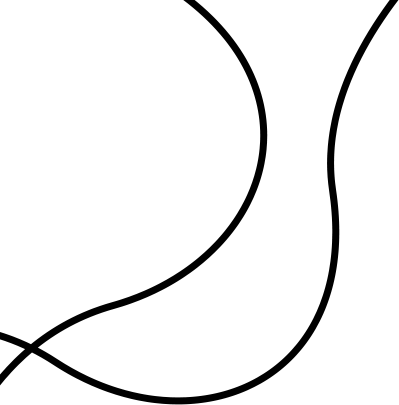 MENU
APPETIZER
STARTERS
MAIN COURSE
DESSERTS
Creamy ricotta polenta cake with mushroom ragout and fire roasted tomato sauce
Grilled filet with caramelized shallots served with mashed potatoes, carrots, and green beans
Grilled salmon with lemon basil 
sauce, served with roasted potatoes
Grilled vegetable risotto
Assorted grilled vegetables
Celebration cake, layers of vanilla sponge and strawberry mousse
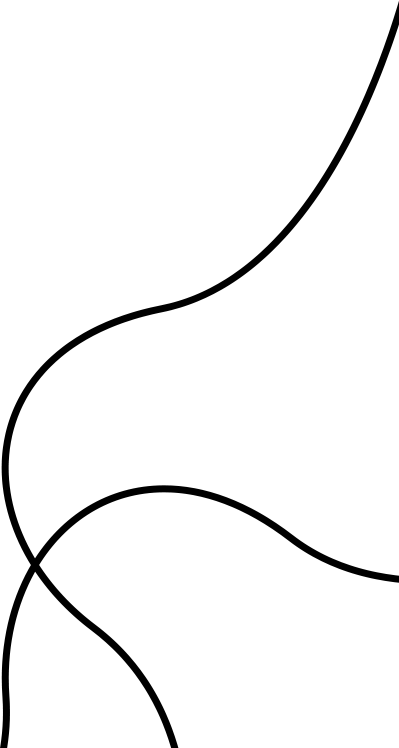 Coffee and tea
French macarons
After-dinner liqueurs
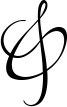 OLIVIA
DAVID
06.22.2025